INTEGRITY MOMENT
RESPONSIVENESS
We respond in a timely way with our best work
Conflict of Interest – School council meeting
As school council members we have personal connections to  our school and within our local community – it’s a natural      part of school life.
At a school council meeting, it was raised that a local business should be hired to provide a particular product for an upcoming school event. One of the school councillors’ friends happens to own one of the possible businesses that provide the product.
INTEGRITY
We are honest, ethical and transparent
IMPARTIALITY
We behave in the best interests of the
public by making fair and objective decisions
DISCUSSION
What are the risks in this scenario?
Considering the various stages in the process before an appropriate             supplier is selected and engaged, at what stage in that process would a Conflict of Interest come into play?
How should the school councillor declare the Conflict of Interest?
What would good management of this COI look like?
ACCOUNTABILITY
We hold ourselves and others to  account for the work that we do
RESPECT
We value others and accept  their differences
LEADERSHIP
We are genuine, supportive  and do the right thing
RESOURCES
School Councils – Conduct and Conflict of Interest policy (PAL)
HUMAN RIGHTS
We uphold and respect the  rights of others
Improving school governance guide – High risk areas for COI
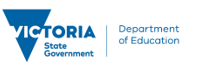 Conflict of Interest at the department– animation video
[Speaker Notes: Facilitator Notes:

This Integrity Moment is focused on risks associated with personal connections that we might have within our communities that can give rise to a conflict of interest in certain circumstances while serving as a school council member. 

This discussion will build on our collective understanding of why conflicts of interest are an integrity risk and the best way to manage a COI in a school council setting to ensure the integrity of our decision making and generate confidence in our school community.

A conflict of interest occurs when our (school councillor’s) personal interests may influence or be seen to influence our public duty. Conflicts of interest are an inevitable fact of life, and can arise without anyone being at fault. However, where an actual, potential or perceived COI exists, it puts our council and school’s reputation at risk and can jeopardise the public’s confidence in our school and school council. 

We all have an obligation under the Code of Conduct for Directors of Victorian Public Entities (vpsc.vic.gov.au) to avoid wherever possible any real, potential or perceived conflicts. 

The scenario is: [read scenario on Integrity Moment slide]

What are the risks associated with this scenario? 

Conflict of Interest and influence - the council could be influenced to supporting a particular supplier (either explicitly or in subtler ways) – or it might be perceived by the school community that we were influenced.
Value for money might be jeopardised if the council is influenced to support a particular supplier without an independent analysis of the competitiveness of their product and price
Confidentiality and probity - the conflicted school council member could have access to information that would help their friend in the procurement process – more specific information about our requirements or what quote to put in to be successful.

Considering the various stages in the process before an appropriate supplier is selected and engaged, at what stage in that process would a Conflict of Interest come into play?

The first opportunity that the conflict of interest could have been apparent to the school council member in this case was if the idea for a supplier of this product was circulated in the agenda or papers for the meeting. Depending on the context and the depth of detail, this may only have been a Potential COI at this stage, but still should be declared.
The COI might also have become apparent for the first time during general discussion – we can’t always predict when something will be raised that puts us in conflict, but it’s important to identify when it does.
If not identified and declared already, other opportunities to raise the COI might include:
When researching the possible local suppliers and gathering quotes
When a shortlist of possible suppliers has been identified and put to the School Council for decision (in the event it contains the business for which there is a conflict)
If it raised that the school council should approach the business directly to negotiate (whether or not this was suggested by the individual with the conflict – this could be an Actual or a Perceived conflict).

How should the school councillor declare the COI? 

If determined that a COI exists or might exist before the meeting (based on the agenda or papers), school council members should contact the SC President and/or School Principal to discuss. A decision can then be made together whether it is a COI, and ensure that it can be declared and registered, and an approach determined as to how to manage it. They can also discuss whether to share, and how to do that, with the other members. Use the COI section of the agenda to make the declaration and record in the minutes.

If details emerge in the meeting that give rise to a COI, a school council member can decide to either:
Immediately let it be known that they have a possible COI with this situation and discuss the details with the council so that a collective decision can be made on how that can be managed. This can be recorded in the minutes for the relevant section of the agenda, and added to the COI register by the secretariat after the meeting.
Let the council know that they would like to remove themselves from this part of the meeting by leaving the room, and re-join once this discussion item is over. A conversation can then be held with the SC President and/or Principal after the meeting to advise of the COI details, and an ongoing management approach. It should be recorded in the minutes if any member leaves for part of the discussion, and entered as a COI in the register if there are ongoing implications of the matter. Some COIs emerge at the time and never develop further than the one meeting. 

What would good management of this COI look like?

Register and communicate – Declare the conflict (either to the council or confidentially), register appropriately in a COI Register and in the meeting minutes if appropriate. Determine what information to share with the group and how that will be shared. This builds trust and ensures that others can be aware of the potential for influence.
Restrict – some COIs are able to be managed by not contributing to the discussion and abstaining from voting
Remove – most COIs in a school council context should be treated by removing oneself from the room for the duration of the discussion on that agenda item, and not being present for the vote. This builds community confidence that the decision was not influenced by a conflict of interest, especially if the group independently decide to select the supplier where a COI exists with another council member.]